Redni motor jednosmerne struje
Šema I osnovne jednačine
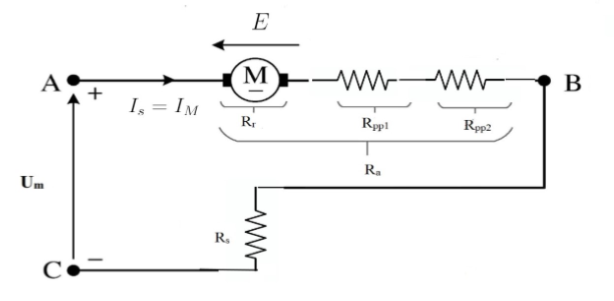 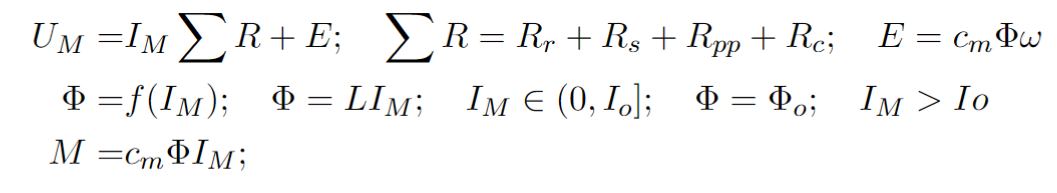 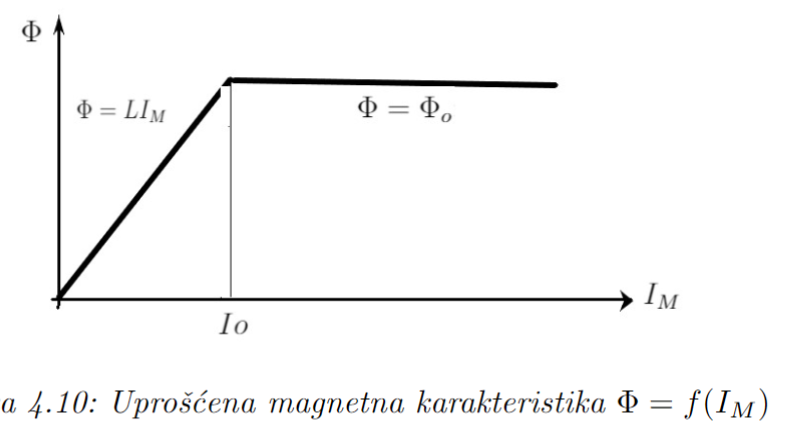 Elektromehaničke karakteristike
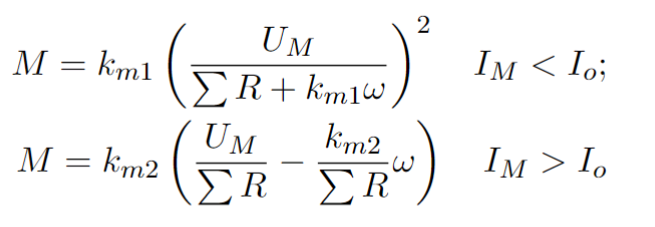 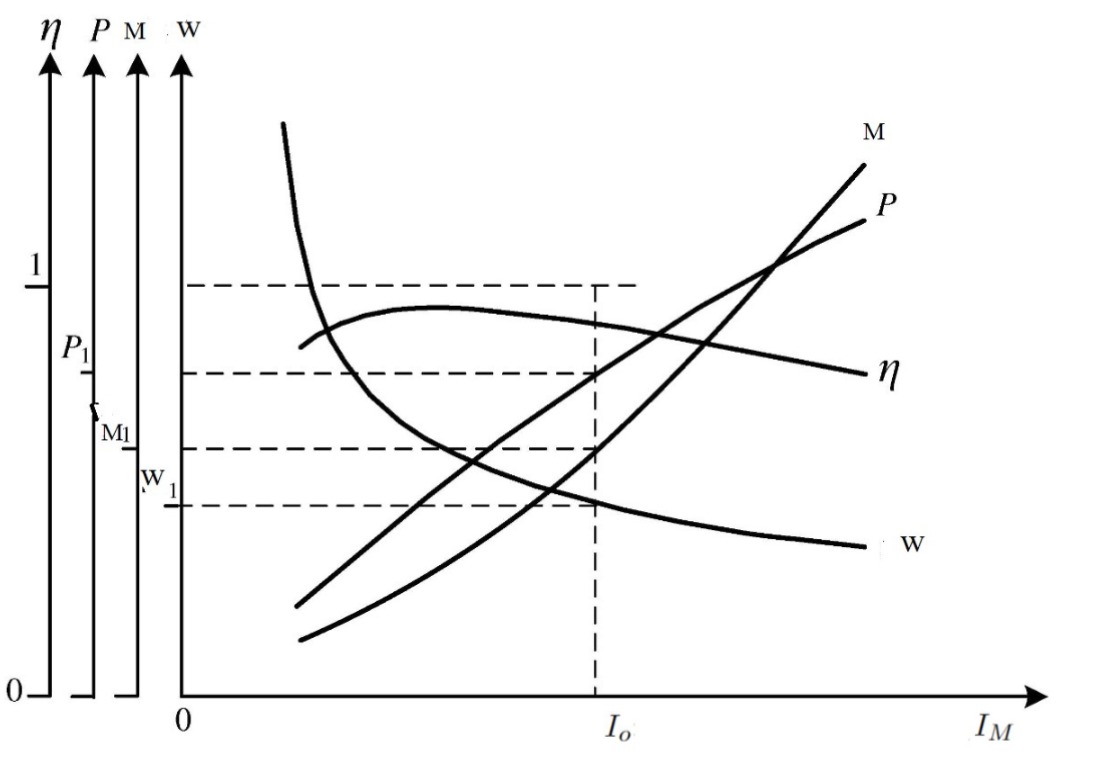 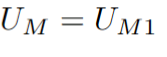 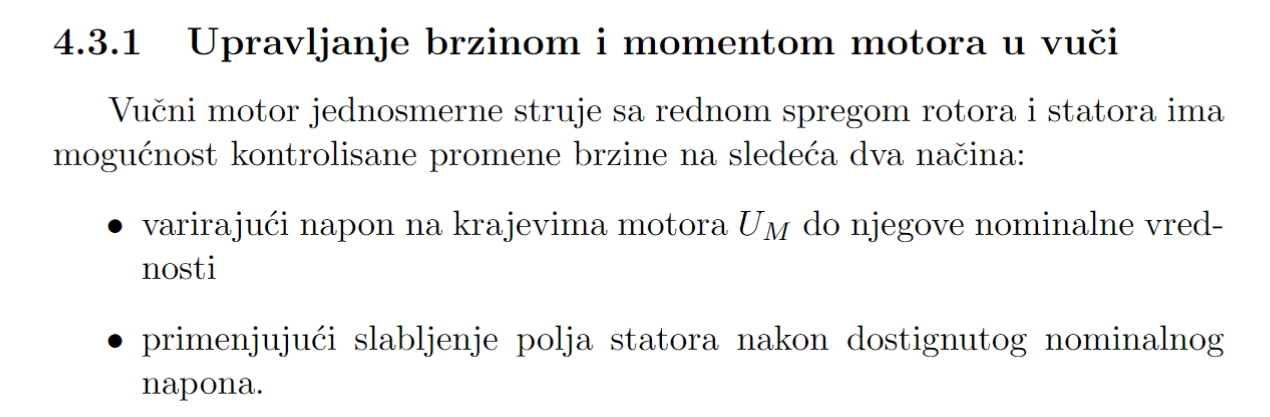 UPRAVLJANJE BRZINOM  I MOMENTOM MOTORA JSS  U VUČNIM APLIKACIJAMA
CILJ UPRAVLJANJA = REALIZACIJA VOZNOG PROFILAPRIKAZANOG NA SLICI
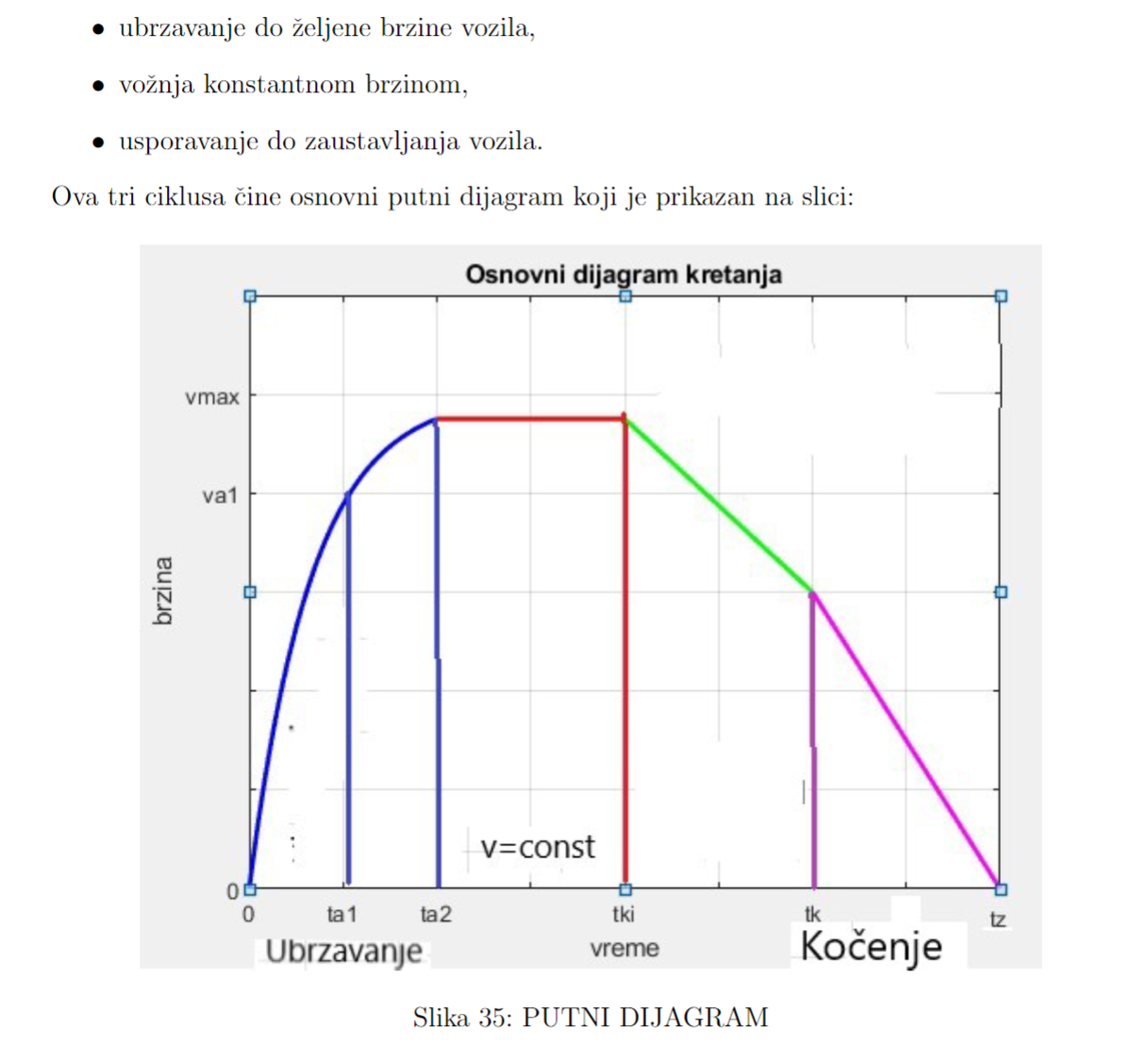 UPRAVLJANJE BRZINOM  I MOMENTOM MOTORA JSS  U VUČNIM APLIKACIJAMA PROMENOM NAPONA NAPAJANJA VUČNOG MOTORA I SLABLJENJEM POLJA POBUDE( MAGNETNOG POLJA)
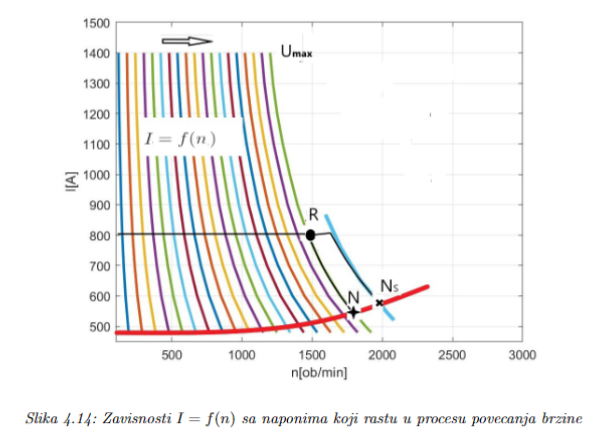 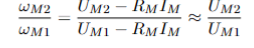 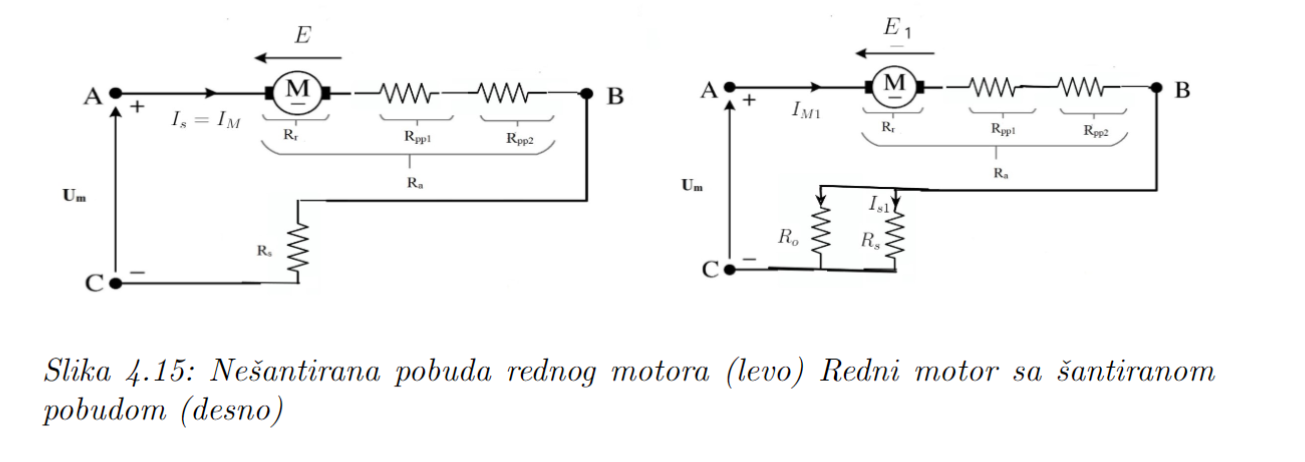 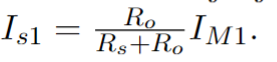 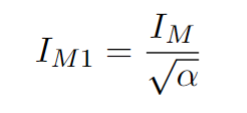 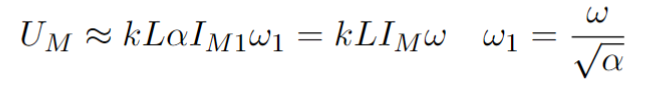 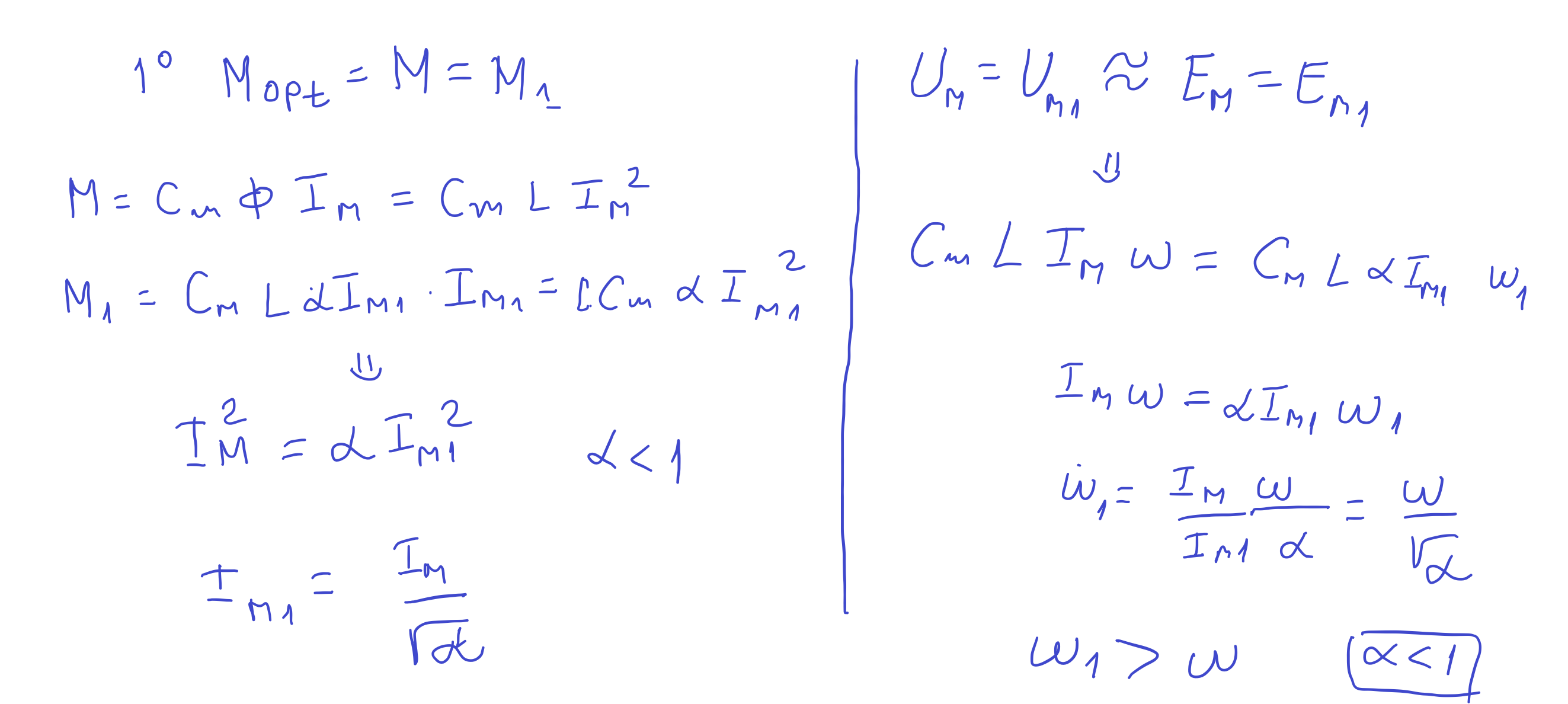 Promena smera obrtanja
Električno kočenje
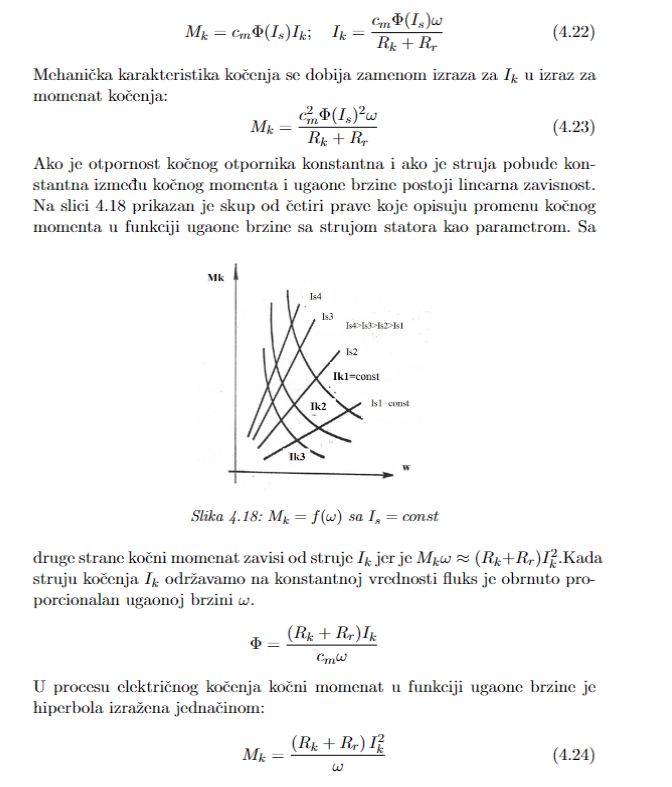 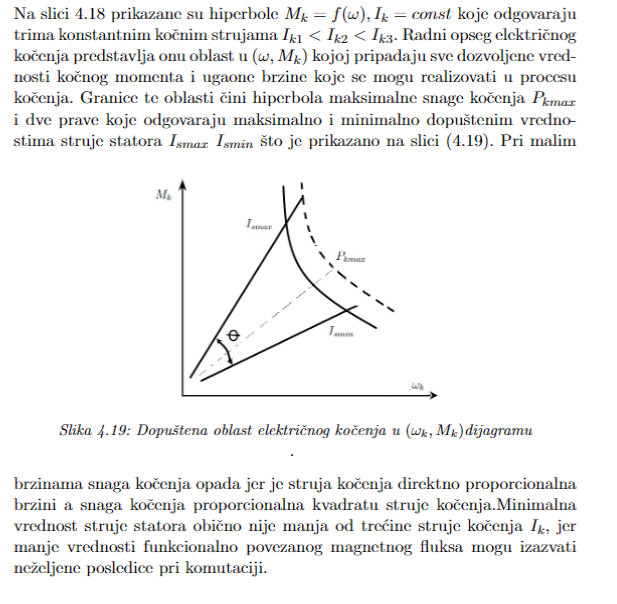 Vučni motor za usmerenu valovitu struju
Kako se generiše valoviti napon I struja
Mere za suzbijanje povećane valovitosti
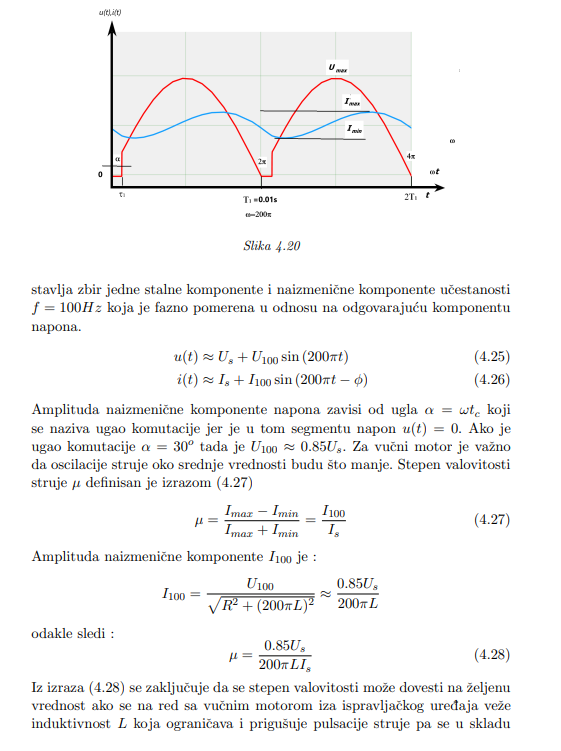